Bootla D, Revaiah PC, Kaur N, Sharma YP, Gupta H
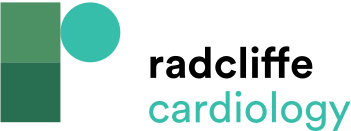 Use of Rotablation Versus Intravascular Lithotripsy in Calcified Coronary Lesions
Citation: Journal of Asian Pacific Society of Cardiology 2022;1:e13.
https://doi.org/10.15420/japsc.2021.24
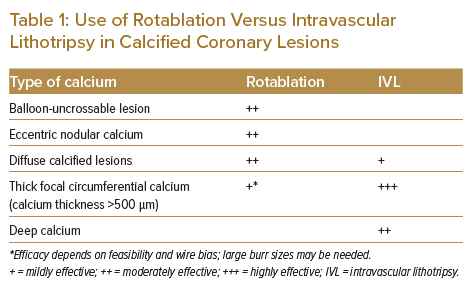